ESCOLA SUPERIOR DE AGRICULTURA “LUIZ DE QUEIROZ” – ESALQ/USPLEB 1440 – HIDROLOGIA E DRENAGEM
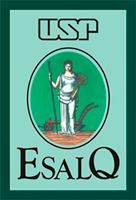 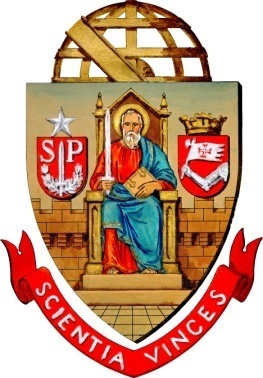 DRENAGEM
SUBTERRÂNEA





Prof. Dr. Fernando Campos Mendonça
Doutoranda: Elizabeth Lima Carnevskis
Haikai Hidrológico
Drenagem subterrânea melhora a aeração,
Rebaixa lençol freático e melhora a plantação.
Objetivo
Aumentar o gradiente do lençol freático (LF)  (gradiente de potencial de água no solo, ya) para que a água se mova mais rápido e rebaixe o LF mais rapidamente.
DRENAGEM SUBTERRÂNEA
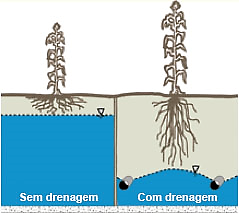 DRENAGEM SUBTERRÂNEA
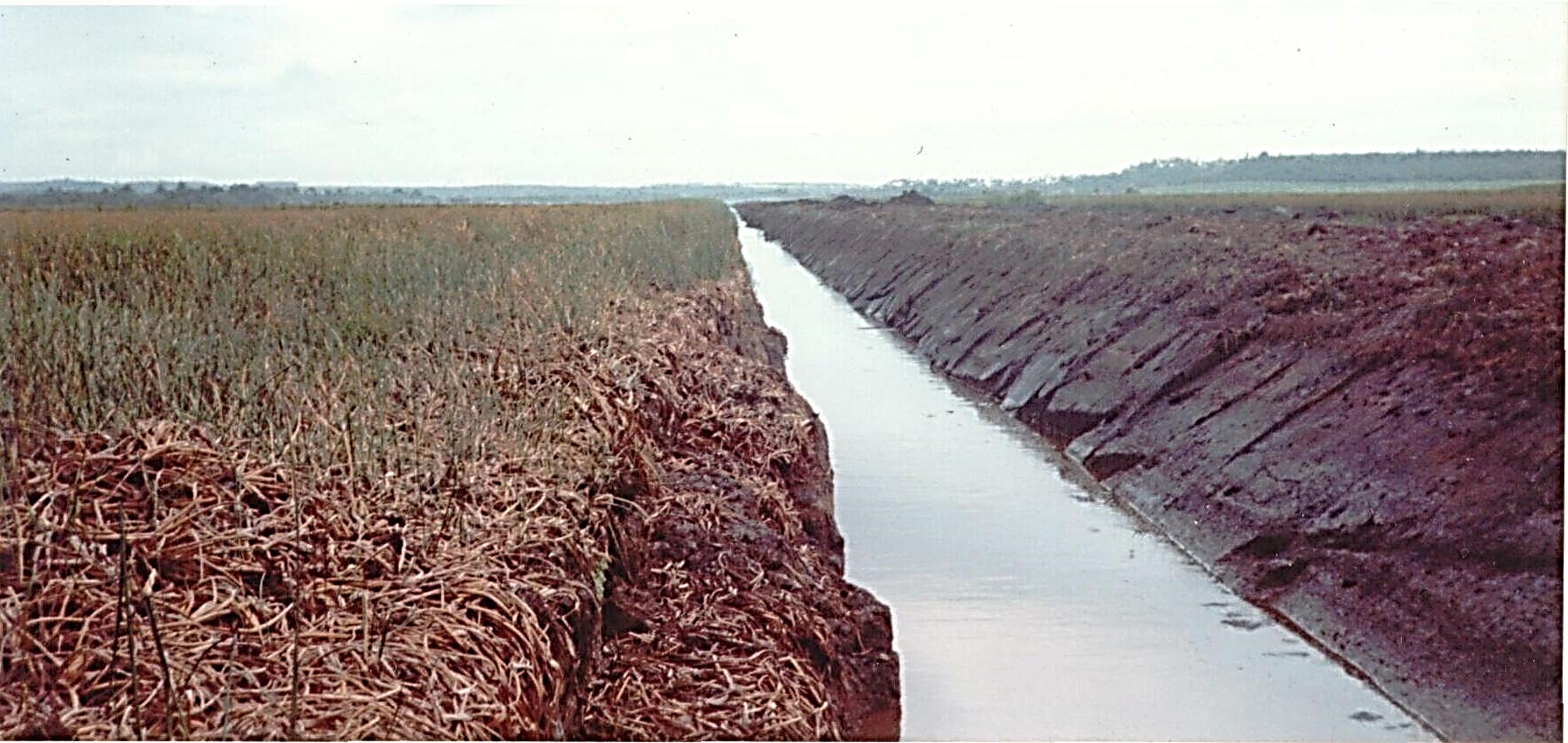 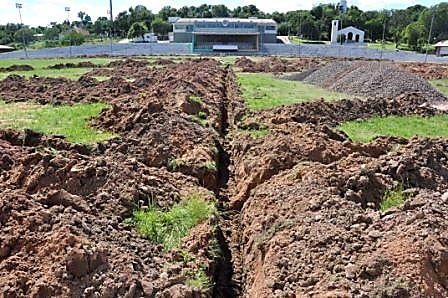 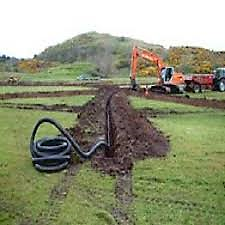 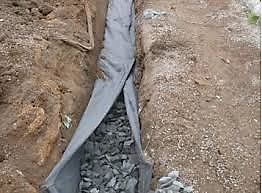 Viabilidade
Limites de profundidade da barreira (PB) e da condutividade hidráulica do solo saturado (Ko).
 

             PB ≥ 60 cm	    	Ko ≥ 0,1 m/dia
Componentes e tipos de sistema
- Drenos de campo (laterais)
Componentes	- Coletores
				- Canal principal	  Rede principal
				- Saída
Tipos
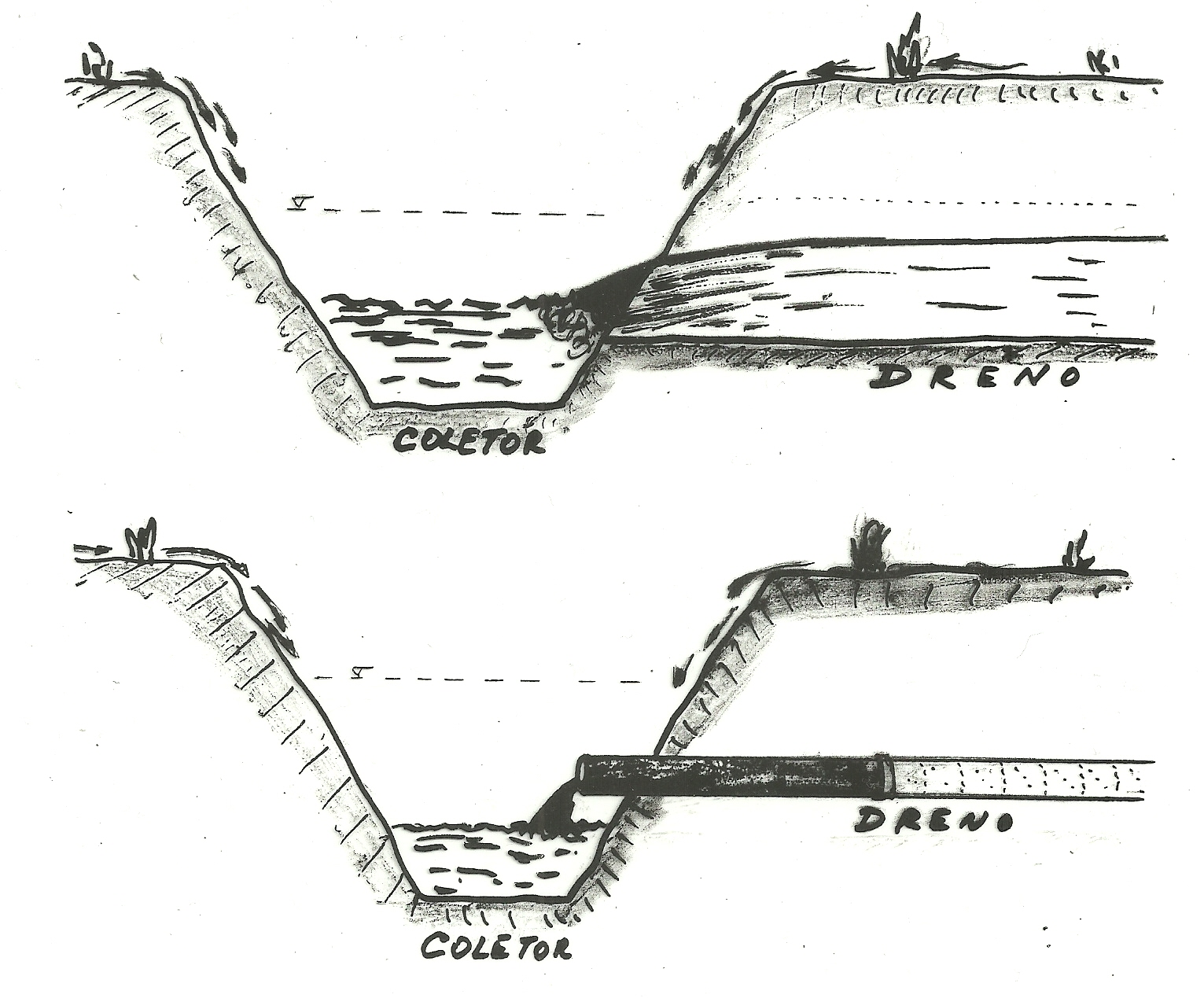 Valeta






Tubo
Sistemas de Valetas
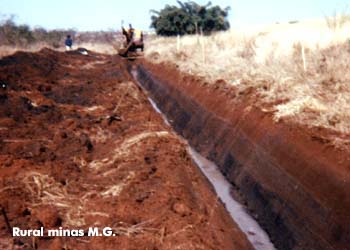 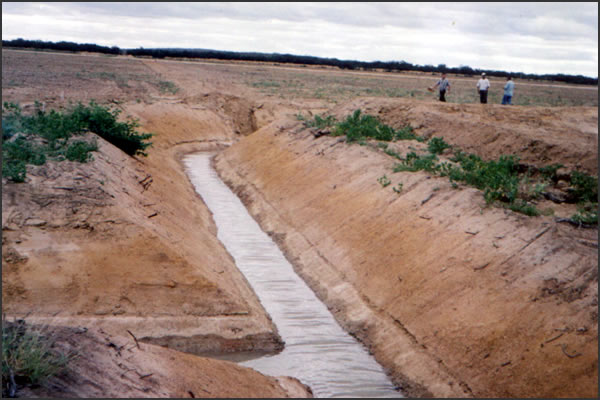 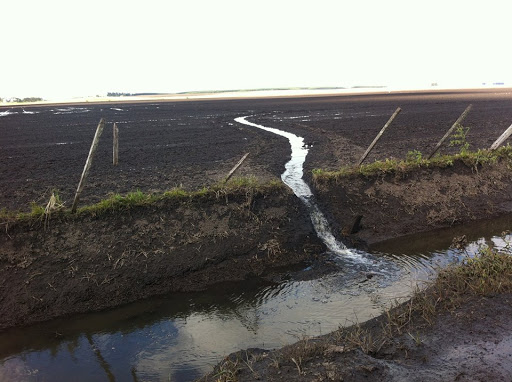 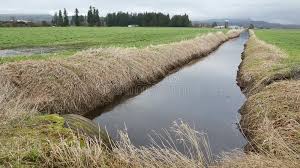 Vantagens e Limitações
Menor custo de implantação
Facilita retirada de água empoçada
Melhor para terrenos recém-saneados
Perda de área ( 12%)
Dificulta tráfego
Alto custo de manutenção (limpeza)
Sistemas de Tubos
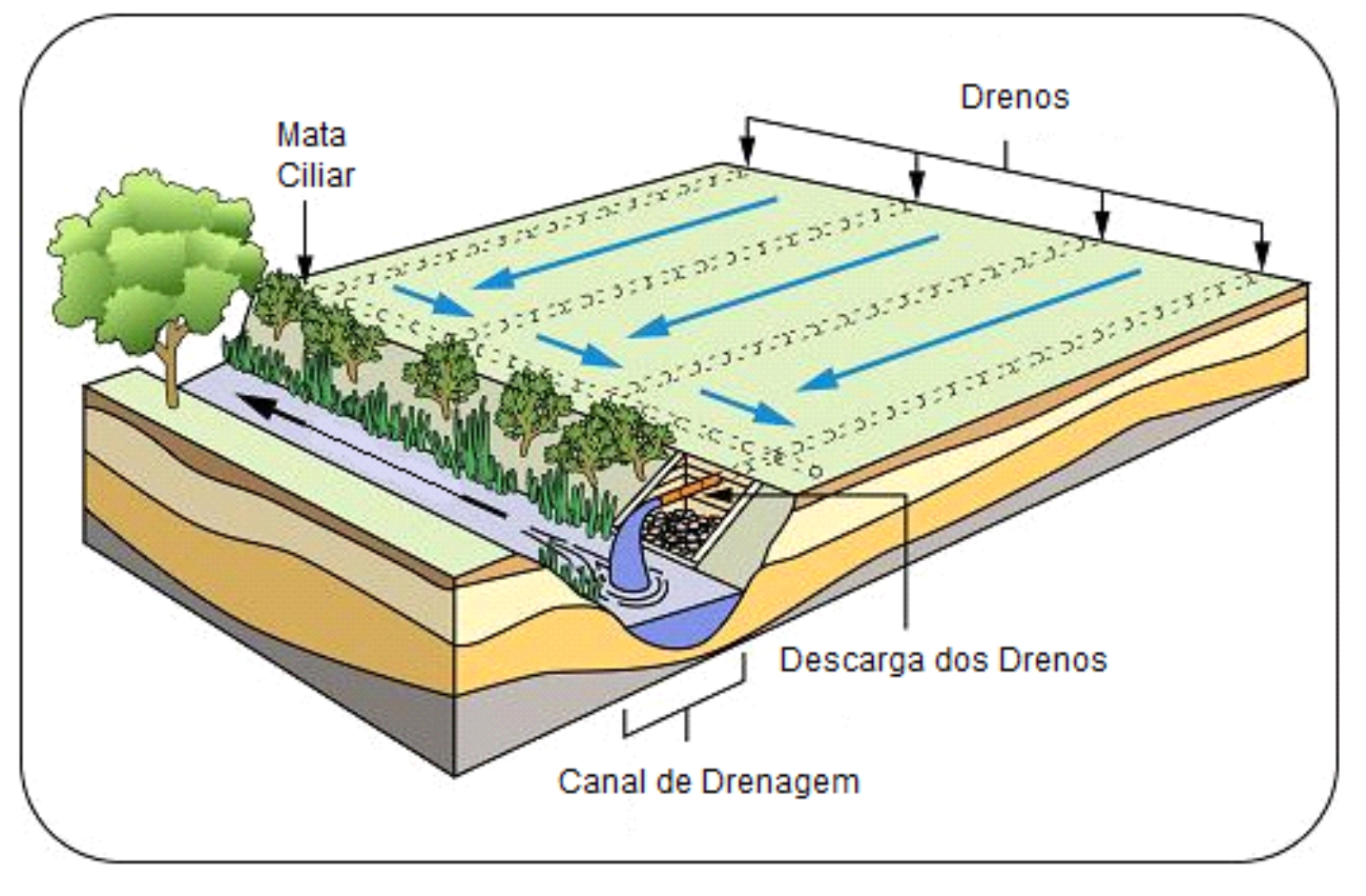 Sistemas de Tubos
TUBO CORRUGADO
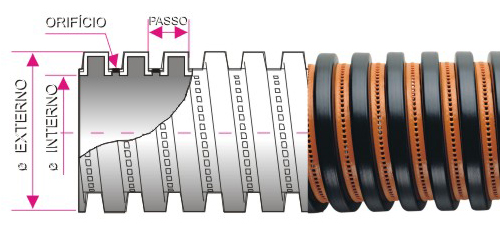 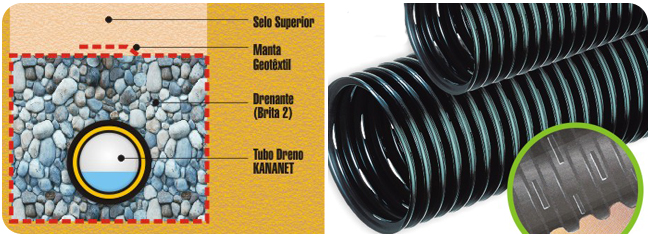 TUBO CORRUGADO
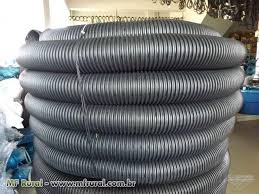 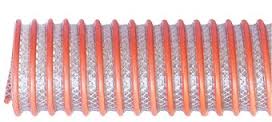 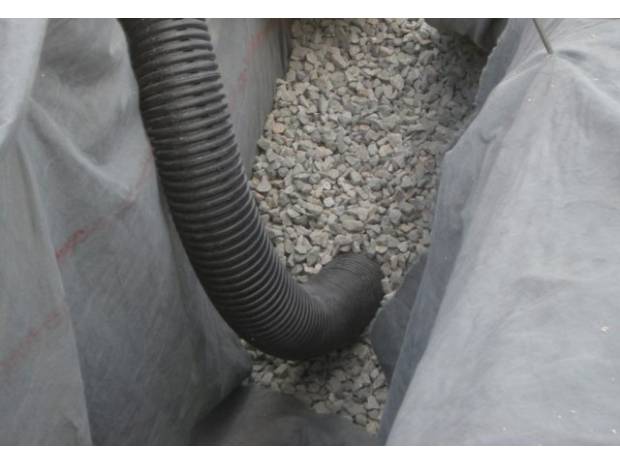 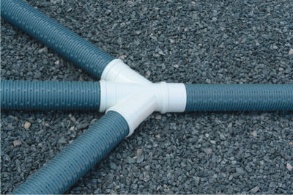 SISTEMA DE TUBOS
Vantagens:	
 Aumento da área útil	
Facilita o trânsito na área drenada	- 
Reduz foco de mosquitos
Menor custo de manutenção (limpeza)
Redução risco de acidentes (quedas)
Limitações:
Maior custo de instalação
TUBO CORRUGADO
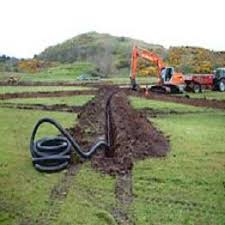 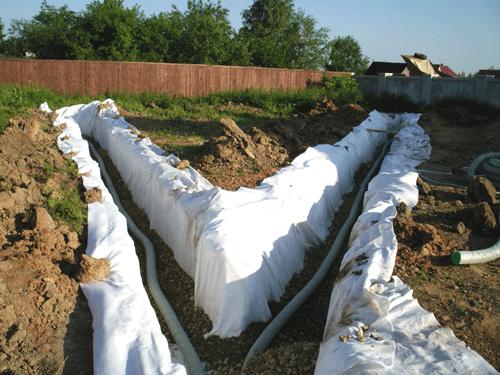 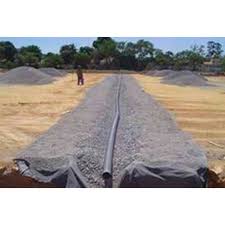 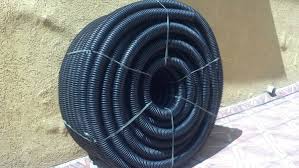 SISTEMA MISTO
Drenos laterais: Tubos
Canais Coletores + Principal: Valetas
DRENAGEM SUBTERRÂNEAInvestigações Adicionais
Qual é a extensão do problema?
Gravidade do problema varia na área
Poços de observação: prof. do LF
LF em prof. >  80 cm: Interromper o sistema

Qual a direção do fluxo de água na área?
Zonas de recarga lateral (Encosta  Várzea)
Natureza dos canais pré-existentes
Posição dos drenos (Direcionamento da água)
DRENAGEM SUBTERRÂNEAPoços de Observação
ISÓBATAS
Curvas de mesma profundidade do lençol freático (LF)
Independente da cota de superfície

Objetivos
Detecção de graus de gravidade do problema na área
Diagnóstico da gravidade do problema
ISÓBATAS
20
30
40
50
60
70
80
ISOHIPSAS
100,00
Curvas de mesma cota freática
– Dependente da cota de superfície

	Objetivos: 	
- Determinação das linhas de fluxo
- Definição de:
			- Natureza dos canais pré-existentes
			- Zonas de recarga lateral
			- Direção dos drenos de campo
20 cm
98,80
ISOHIPSAS e LINHAS DE FLUXO
98,80
98,60
98,40
98,20
98,00
97,80
97,60
Declividade do LF e direção dos drenos de campo
≥ 1%    drenos interceptando linhas de fluxo
Declividade do LF
(Isohipsas)	 < 1%    drenos em qualquer direção
				(não interfere no desempenho)
Disposição de Drenos Coletores
Disposição de Drenos Coletores
Legenda:

                   Valeta

                    Tubo
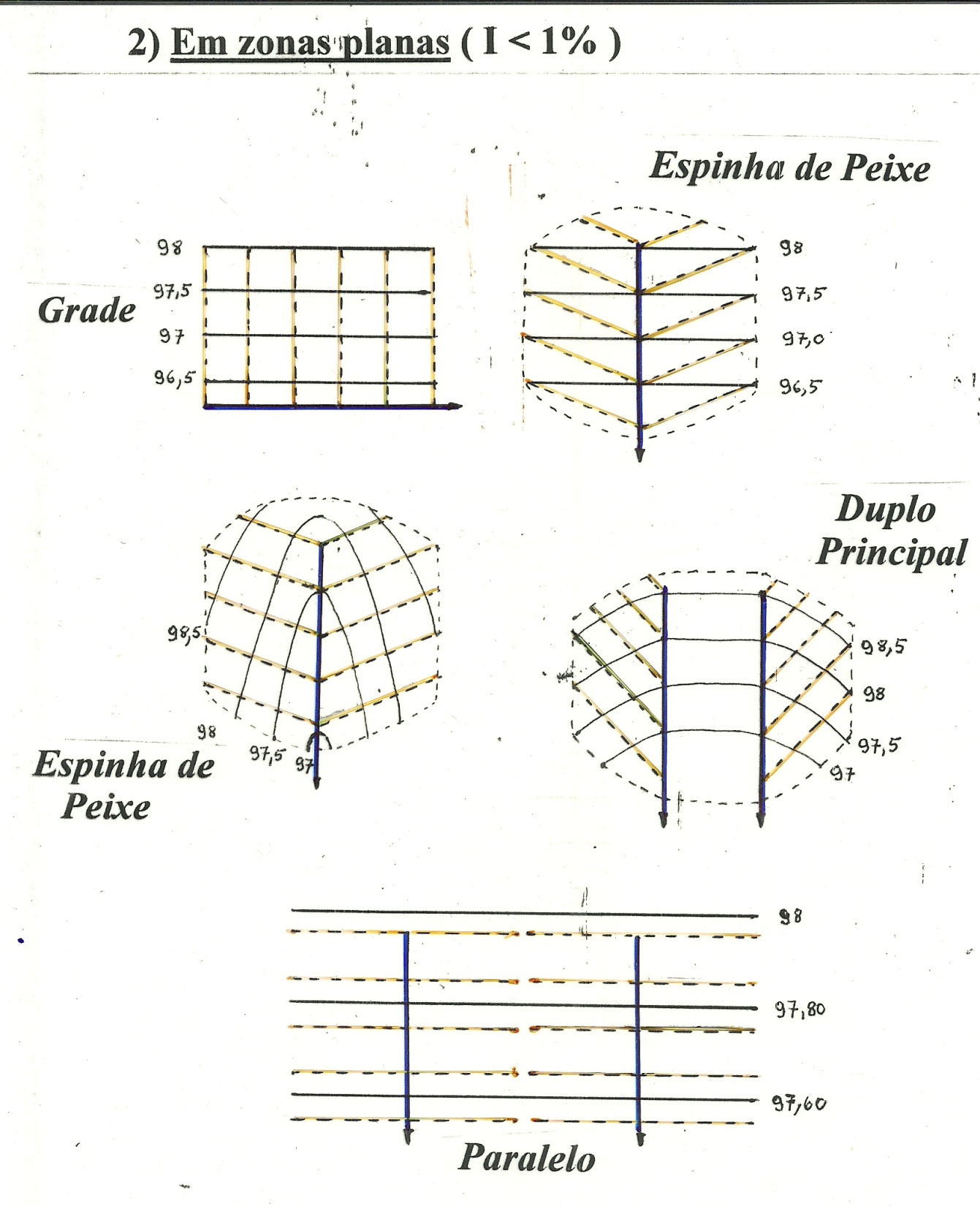 Disposição de Drenos
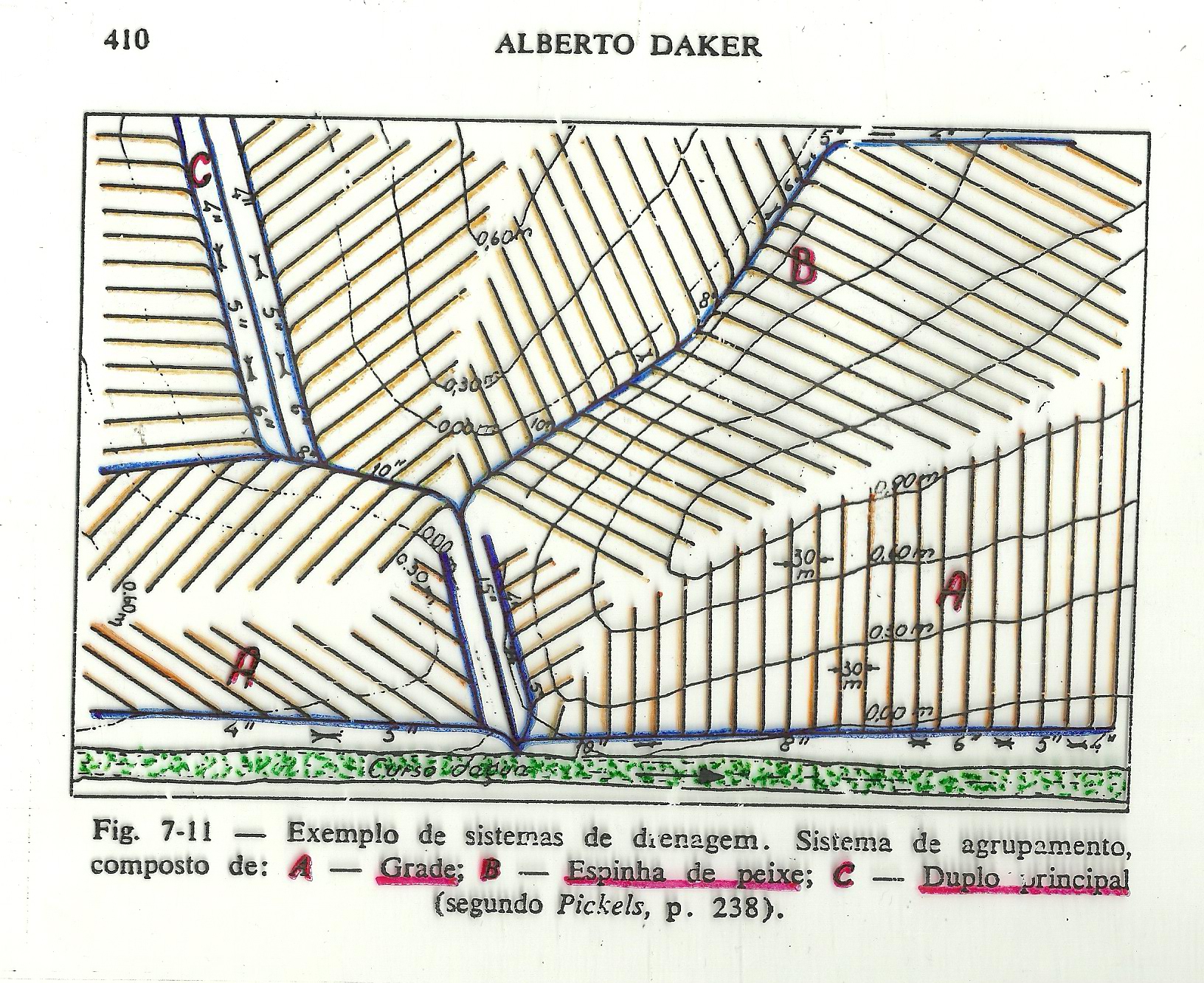 A – Grade		B – Espinha de Peixe 		C – Duplo principal
VALETADEIRAS
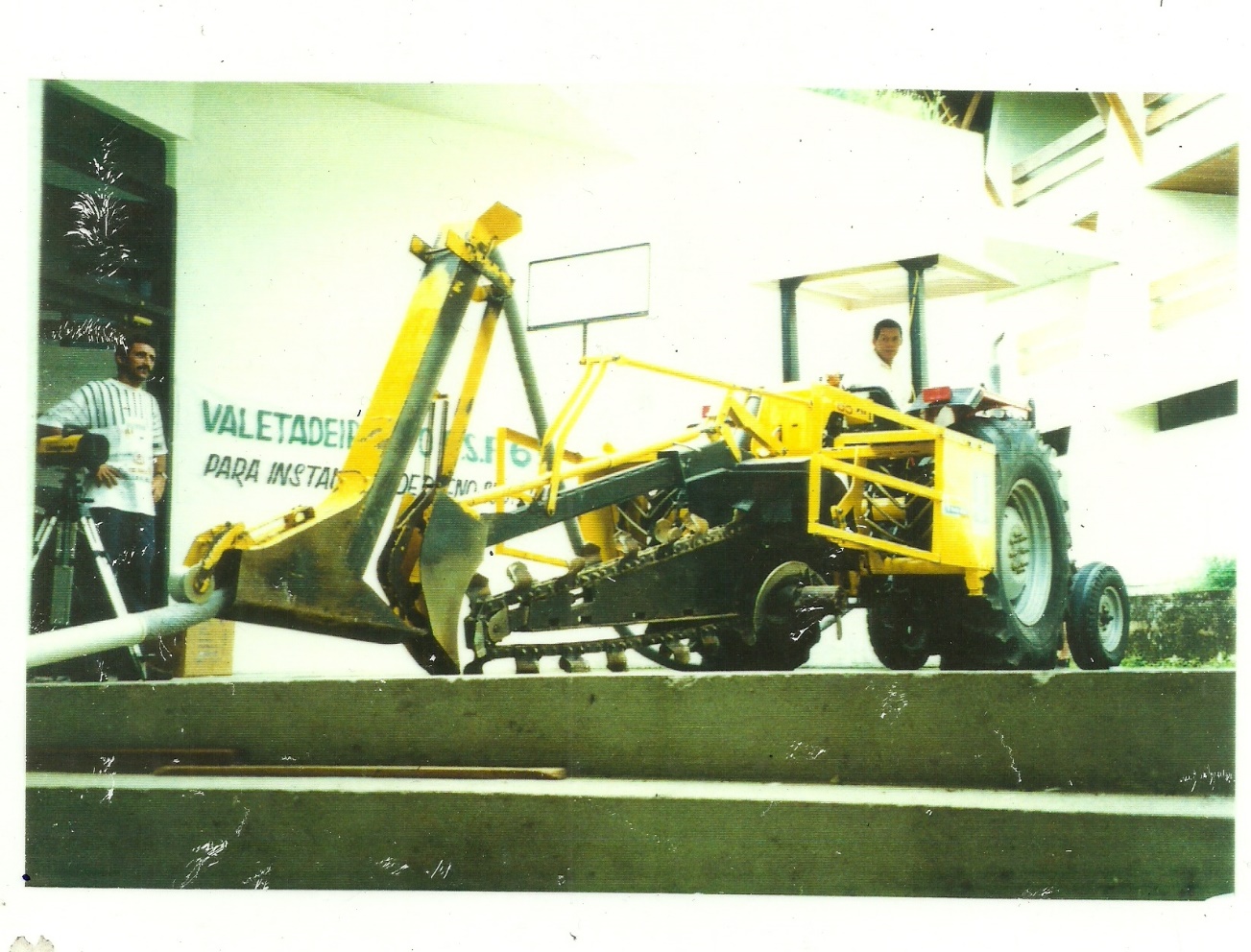 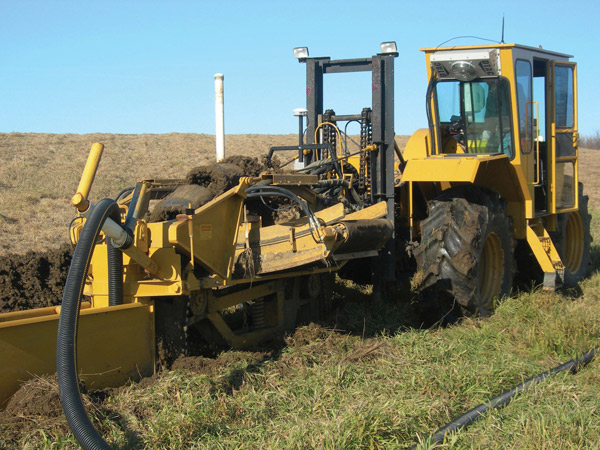 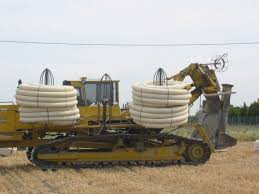 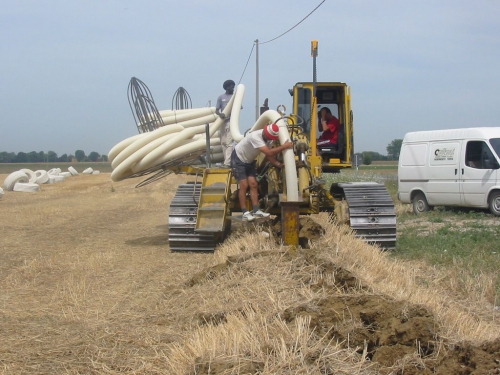 ESPAÇAMENTO DOS DRENOS DE CAMPO (S)Cálculo
Parâmetros do solo (Ko, a, PB)
Profundidade do dreno (P)
Critério de drenagem
	Cultura (Tempo máximo de saturação)
	Distância vertical do dreno à barreira (d)
Equação de espaçamento entre drenos
S = f(...)
Profundidade dos Drenos de Campo (P)
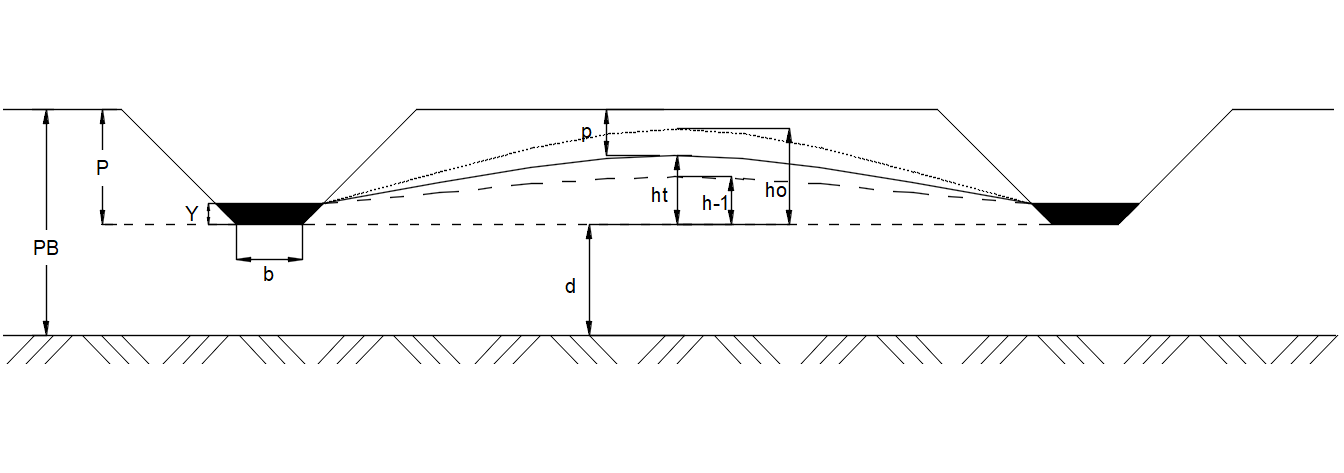 P – Prof. dos drenos
PB – Prof. da barreira
b – Largura da base do dreno
d – distância vertical do dreno à barreira
Profundidade dos Drenos de Campo (P)
P
PB
d
P – Prof. dos drenos
PB – Prof. da barreira
d – distância vertical do dreno à barreira
Profundidade dos drenos de campo (P)
Relação custo de escavação x no de drenos
Tipo de máquina de escavação
P = f (...) 
	- Profundidade da barreira
	- Cota da saída (Bueiros de estradas, rios etc.)
PROFUNDIDADE DOS DRENOS (P)
Semiárido (valetadeira)   1,0 a 1,1 m
			 

                                 Solos orgânicos    0,8 m
Sul/Sudeste
			   Outros solos    1,2 a 1,6 m
ESPAÇAMENTO DOS DRENOS (S)Cultura – Tempo Máximo p/ Rebaixamento do LF
Regime de Escoamento
Permanente:
	Chuvas longas e de baixa intensidade
	Recarga contínua do LF
	Zona temperada
	Ex.: Países Baixos (Holanda)

Não Permanente
	Chuvas curtas e de alta intensidade
	Recarga descontínua do LF
	Zona tropical
	Ex.: Brasil
Países Baixos (Holanda)Precipitação(24 h)
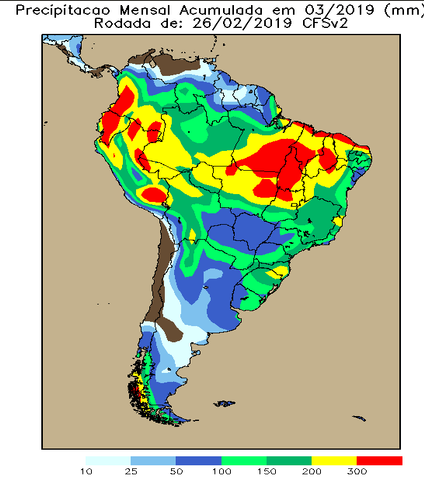 BrasilPrecipitação(24 h)
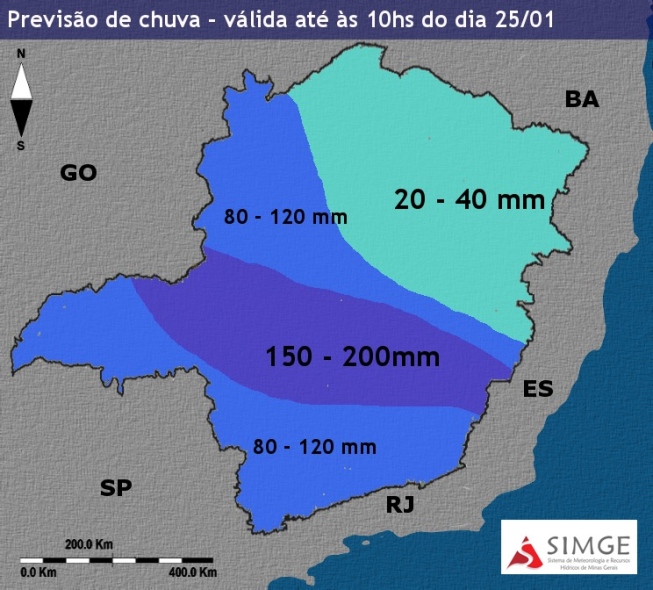 Brasil - MGPrecipitação(24 h)
Drenagem – Regime Permanente
Espaçamento dos Drenos (S)
Espaçamento dos Drenos (S)
Exemplo 1:Calcule o espaçamento dos drenos de campo na seguinte situação:
Exemplo 1 - Dados
Cultura: uva
Localidade: Petrolina-PE
Prof. efetiva de raízes: z = 40 cm (0,4 m)
Prof. da barreira: PB = 3,0m  (Prof. do perfil do solo)
Solo argiloso
Prof. dos drenos: P = 1,1 m
Ko = 1,0 m/dia
R = 6 mm/dia (0,006 m/dia)
Diâmetro dos drenos (tubos): 4” (DE = 110 mm; DI = 95 mm)
Solução:
Critério de definição de h: 	
- Solos argilosos: p = prof. de raízes (z) + 10 cm
- Solos arenosos: p = z + 5 cm
 
Solo argiloso: p = 40 + 10 = 50 cm ou 0,5 m
h = P – p = 1,1 – 0,5 = 0,6 m	
d = 3,0 – 1,1 = 1,9 m
Exemplo 1 - Solução
Exemplo 1 – SoluçãoCorreção para Fluxo Radial
Exemplo 2 – Regime Permanente
Refaça o exercício anterior considerando que a barreira está a 1,1 m (drenos encostados na barreira, d=0).
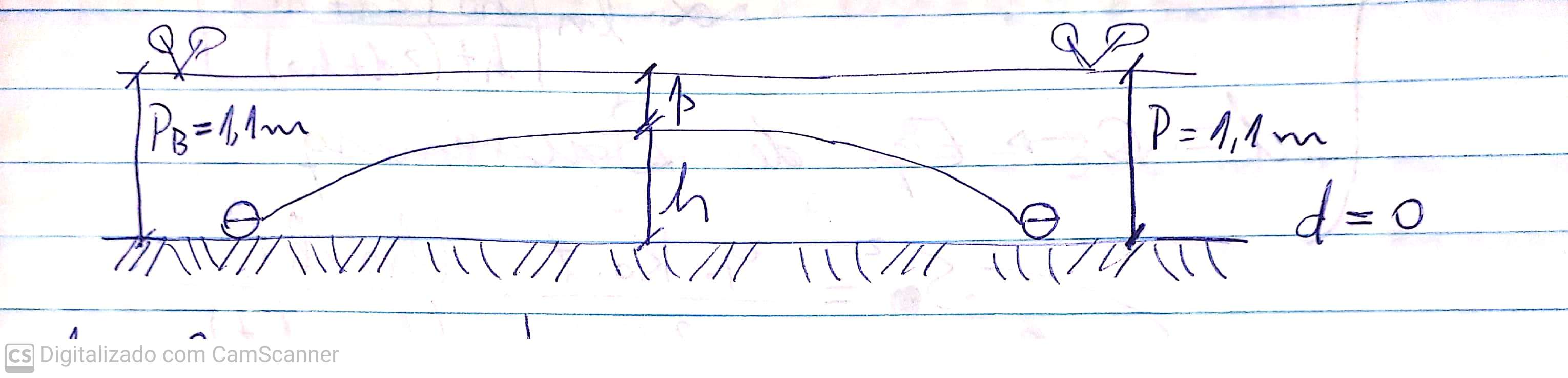 p = 0,5 m		h = 0,6 m		PB = 1,1 m
P = 1,1 m		d = 0 m		Ko = 1,0 m/dia
R = 0,006 m/dia
Exemplo 2 - Solução
Regime de escoamento Não-Permanente
Regiões tropicais úmidas (chuvas curtas e de alta intensidade) – Manaus - AM
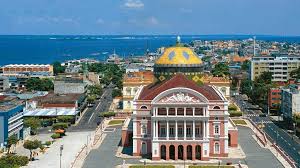 Distância dos drenos à barreira
d ≠ 0 → Equação de Schilfgaarde



S = So – Cd


d = 0 → Equação de Boussinesq
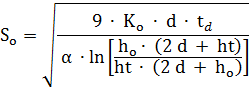 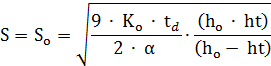 Regime de Escoamento Não-Permanente
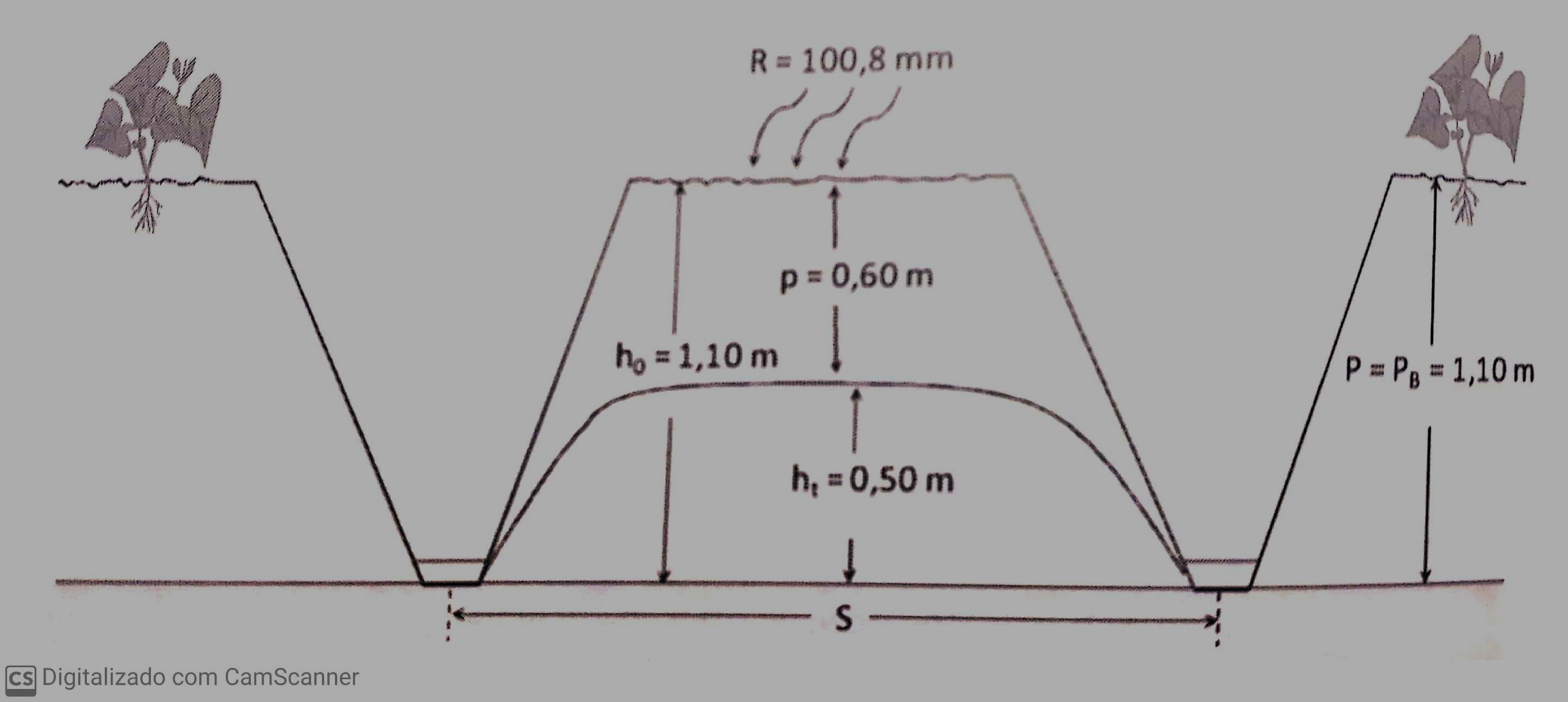 ht – altura da franja capilar após a drenagem, m
ho – altura do LF devido à elevação após a recarga, m
td – tempo para o rebaixamento do LF (de ho p/ ht), dias
Regime de escoamento não-permanente
Como o regime é não-permanente, é necessário um critério para definir a recarga.
 
Critério de Cruciani (1987) modificado:
“A recarga será a fração que infiltra de uma chuva de t = 6 h de duração com período de retorno T = 5 anos”.
 
Tempo para rebaixar o LF, de ho para ht:  
	td = f(cultura)
Tempo Máximo p/ Rebaixamento do LF (td)
Exemplo 1 – Regime Não-Permanente
Uma área cultivada com cana-de-açúcar em solo argiloso apresentou problemas devido à elevação do LF e foi necessário implantar um sistema de drenagem subterrânea, tal como mostra o esquema e os dados a seguir. 
Calcule o espaçamento dos drenos para essas condições.
Exemplo - Drenagem Subterrânea - Regime Não-Permanente
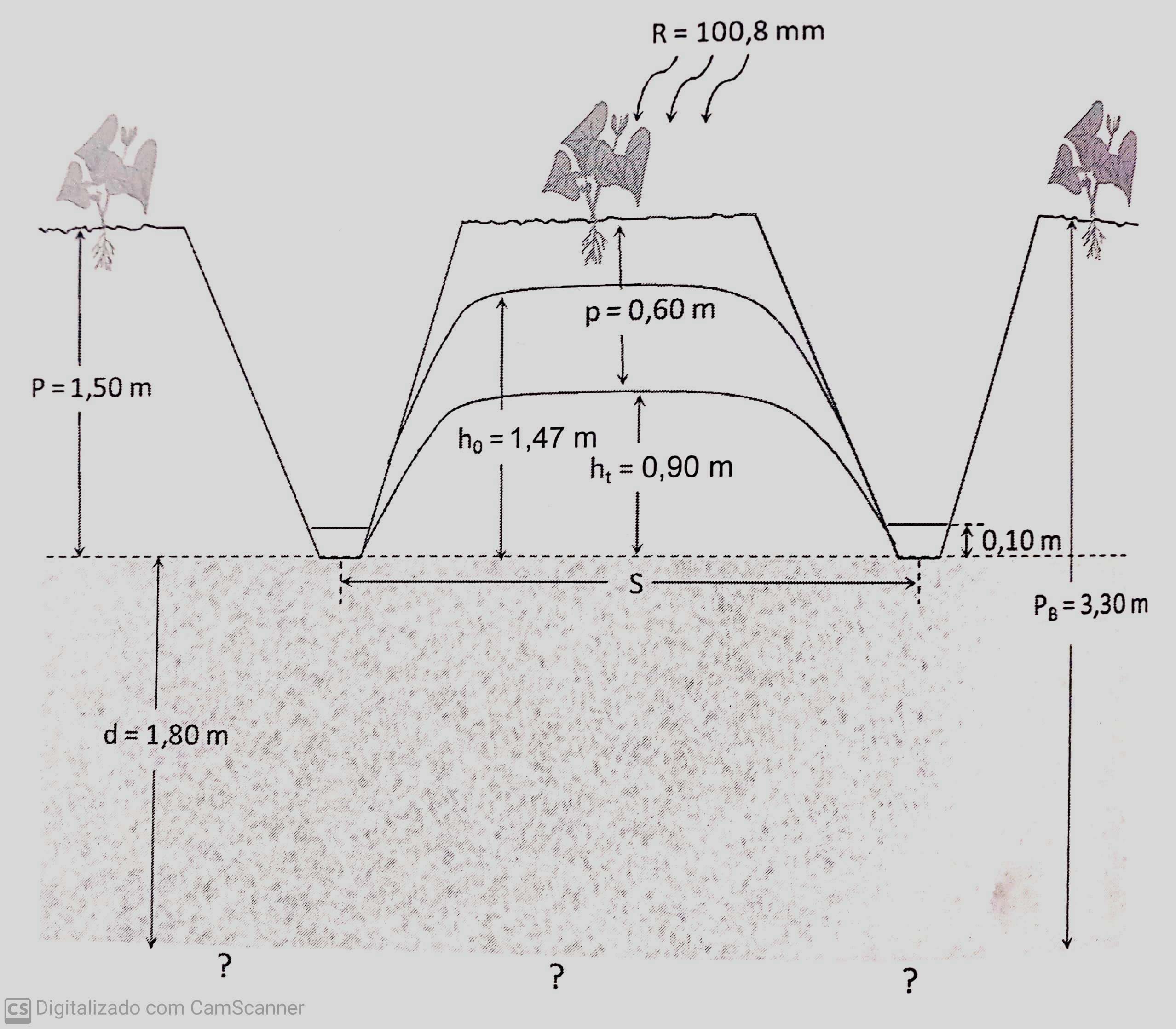 C = 0,60 (60% de escoamento superficial)	a = 12% (0,12)	
p = 0,6 m		P = 1,5 m		PB = 3,3 m	d = PB – P = 1,8 m
ht = P – p = 0,9 m	h-1 = P/2 = 0,75 m (critério de projeto)
Ko = 0,6 m/dia					Equação IDF (Chuvas intensas):
Largura da base do dreno: b = 40 cm (0,4 m)		
Lâmina d’água no dreno: Y = 5 cm (0,05 m)
Solo argiloso (l = 1,0 : 1)				      
							         T = 5; t = 360 min
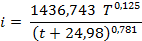 Solução
Tempo para livrar a zona radicular do excesso de água 
(cana-de-açúcar): td = 9 dias

Chuva de projeto:	

	 i = 17,12 mm/h		hproj = 17,12 x 6 = 102,74 mm

Parte da chuva que infiltra (e causa elevação do LF): 
C = 0,60		Recarga: 	R = (1- C) x hproj = 0,40 hproj
			R = 0,40 x 102,74 = 41,10 mm
Solução
Solução
Solução
Exemplo 2
Alocação dos drenos no mapa
Sugestões:
a) Drenos de campo tipo valeta:
Declividade do fundo
0,1% (evitar sedimentação excessiva)
< 5% (evitar erosão acentuada)
                                     0,1% < I < 5%
	- Procurar direção em que a declividade de fundo seja igual à da superfície do terreno (minimização de cortes)
- Se declividade do terreno > 5%    alinhamento de drenos transversal
- Instalar a rede principal nos pontos de cota mais baixa do terreno
(FIGURA – CADERNO – POSICIONAMENTO DO CANAL PRINCIPAL)
Alocação dos drenos no mapa
b) Drenos tubulares:
- Declividade do tubo: 1‰ (0,1%) <  I t < 20‰ (2%)
- Direção: declividade do tubo semelhante à do terreno
- Se declividade do terreno < 1%    drenos declive abaixo
- Se declividade do terreno > 1%    drenos em direção transversal
- Comprimento máximo dos drenos: 250 – 300 m (comprimento das mangueiras de limpeza)
(TRANSPARÊNCIA – DISPOSIÇÕES TÍPICAS DE DRENOS SUBTERRÂNEOS)
Referências
Mapa de precipitação da Holanda: https://www.knmi.nl/nederland-nu/klimatologie/geografische-overzichten
Manaus: https://images.app.goo.gl/mbNS6VuayD4ARjdM9